5tha grade
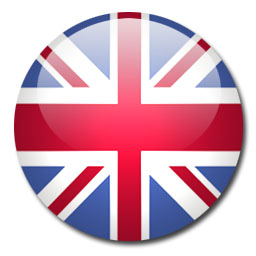 Teacher:
5thb grade
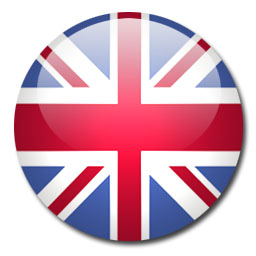 Teacher:
Teacher:
5thc grade
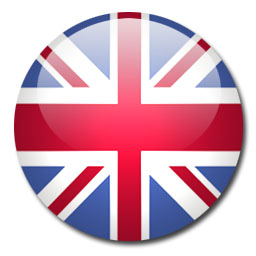 Teacher:
6tha grade
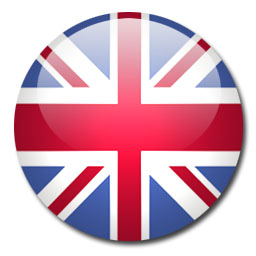 Teacher:
6thb grade
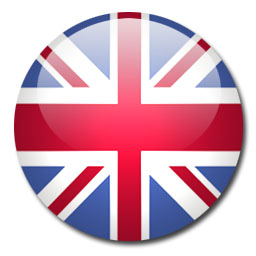 Teacher:
6thc grade
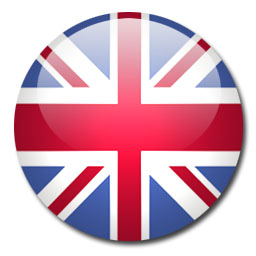 Teacher: